“Rebuilding Walls – Rebuilding Community”
I. 	The exiled people of God return to Jerusalem.
A.	The first group of 50,000 exiles returned from Babylon under Zerubabel.
B.	The second group of exiles returned under Ezra.
C.	The final group returned under Nehemiah who desired to rebuild the wall around Jerusalem.
This gave the potential for a restored community…
II.	The exiled people hear the Word of God read Neh 8:1-12
A.	One hundred and forty years had passed since God’s people had assembled as a nation united.
B.	Ezra read the Scriptures, the Levites interpreted it and the people understood and obeyed it.
The restored community needed a foundation and this came through obedient response to the Word of God…
It still does today!
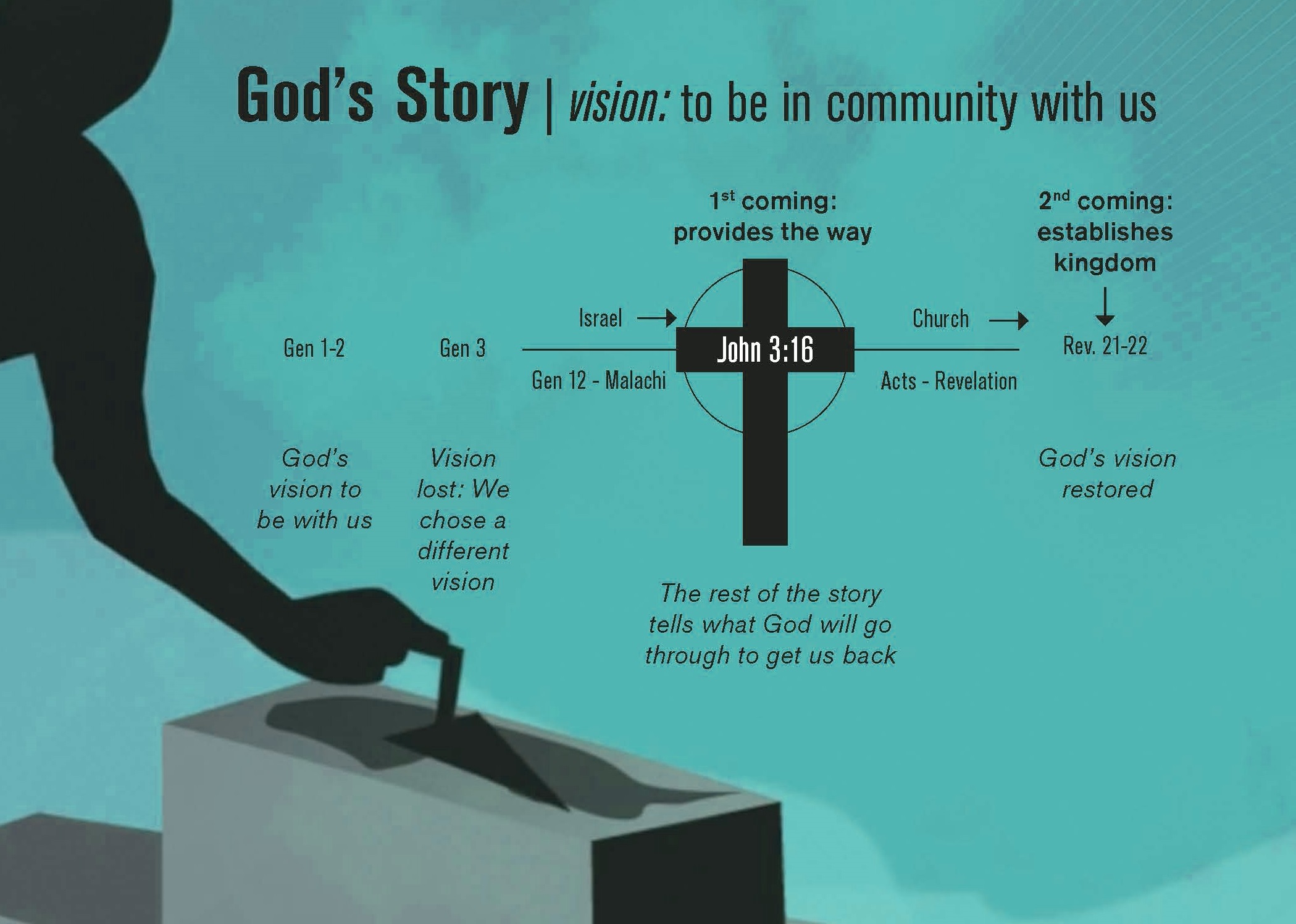 John 3:16 (NIV) For God so loved _________! 
that He gave His one and only Son for _________!
that if  _________ believes in Him 
_________shall not perish but       will have eternal life.